Planetary Geology
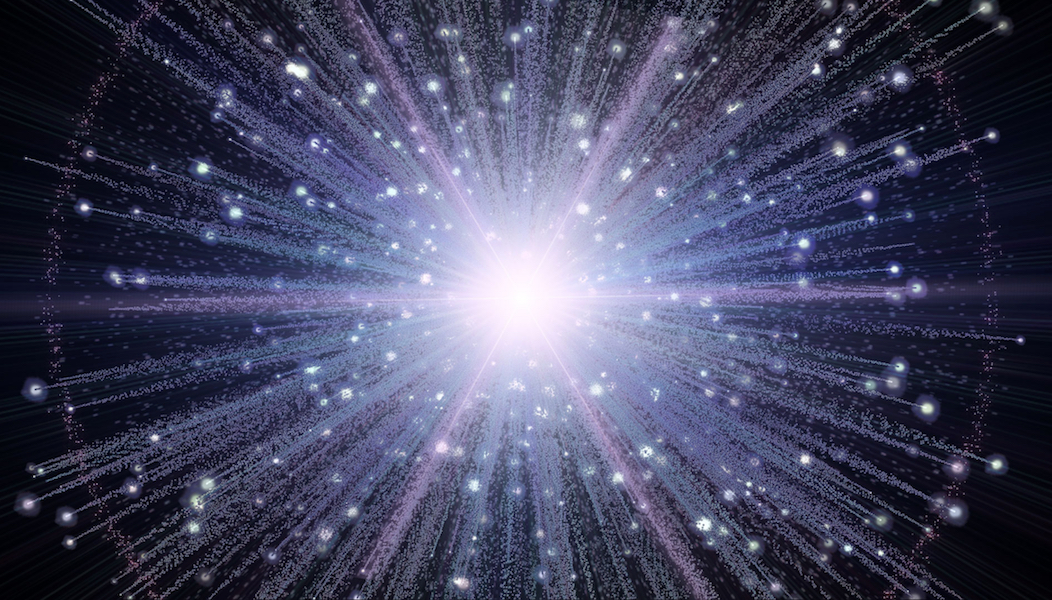 The Big Bang
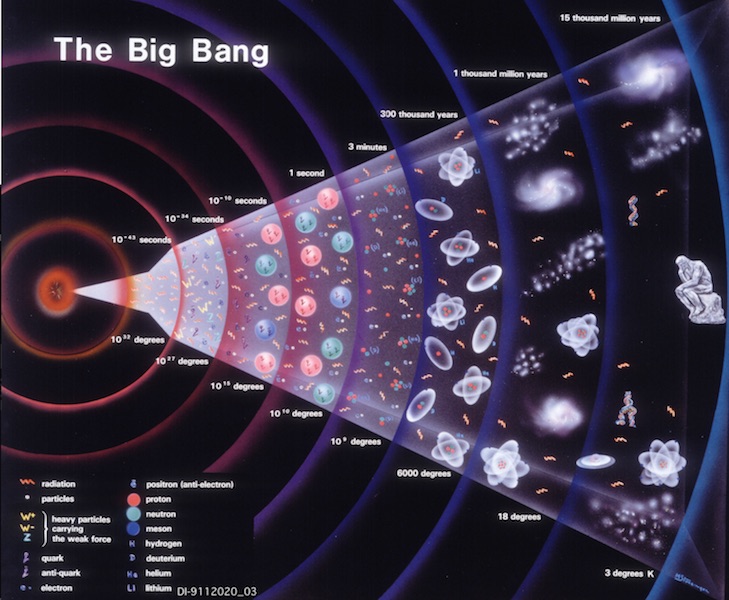 The Birth of a Star
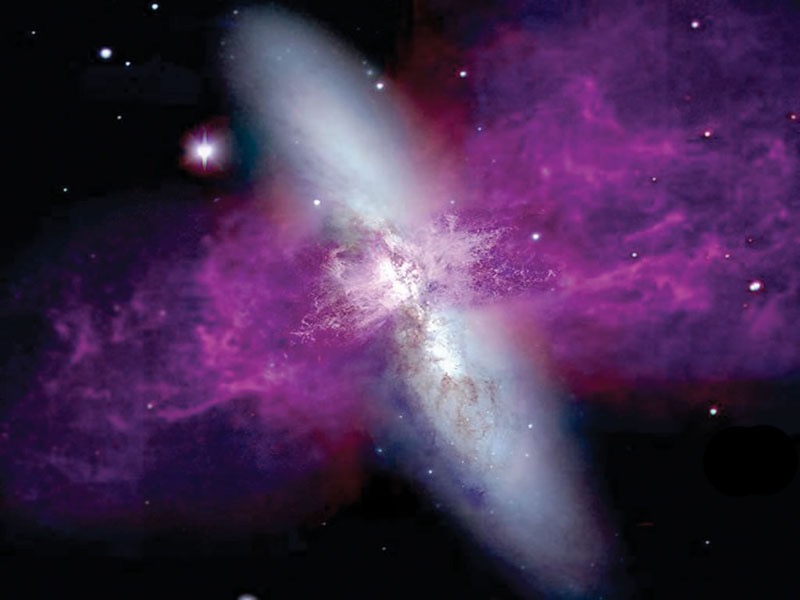 The Interior of Stars
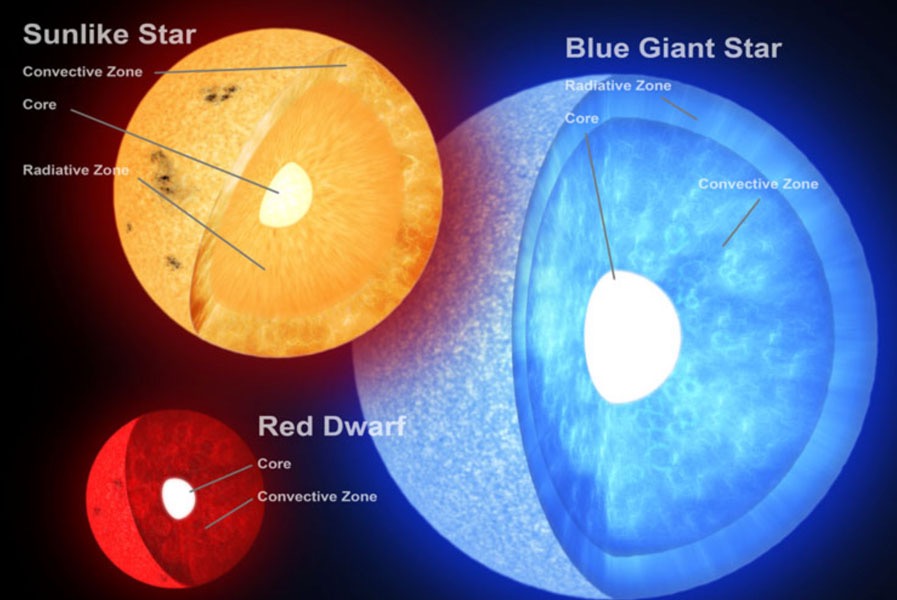 The Sun - A Red Giant ?
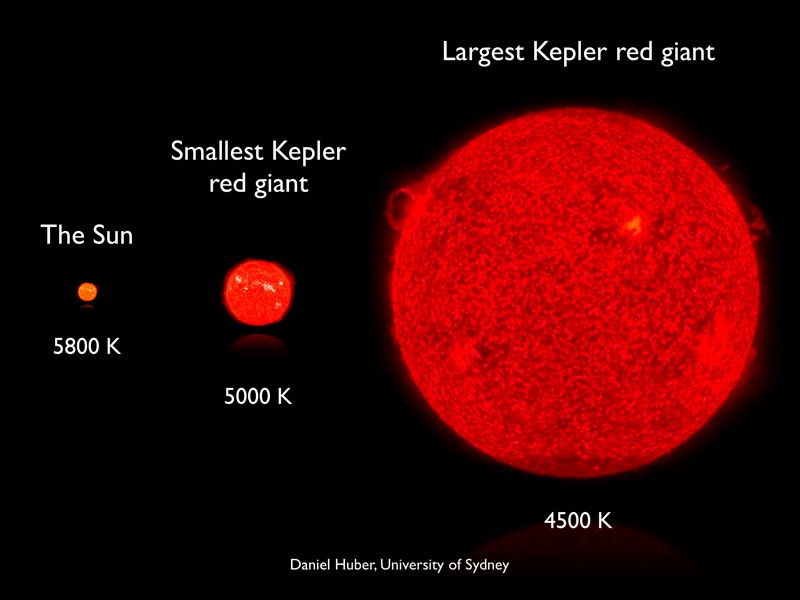 Nucleosynthesis in Massive Stars
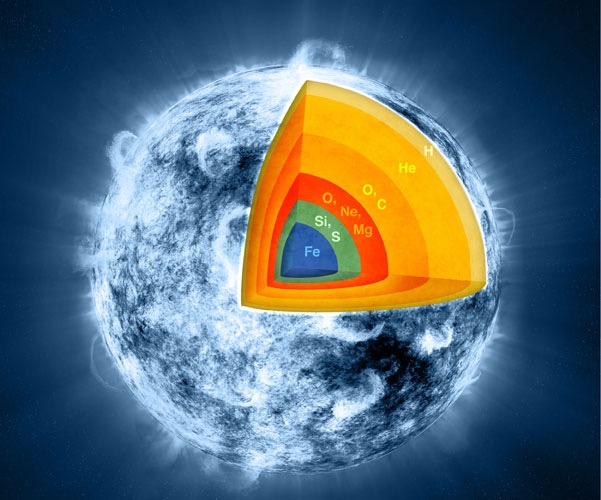 The Supernova of a Massive Star
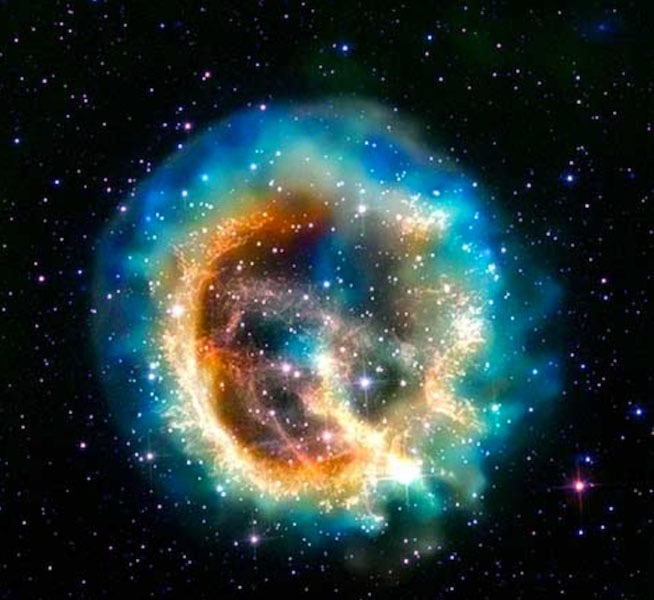 The Shockwave from a Supernova
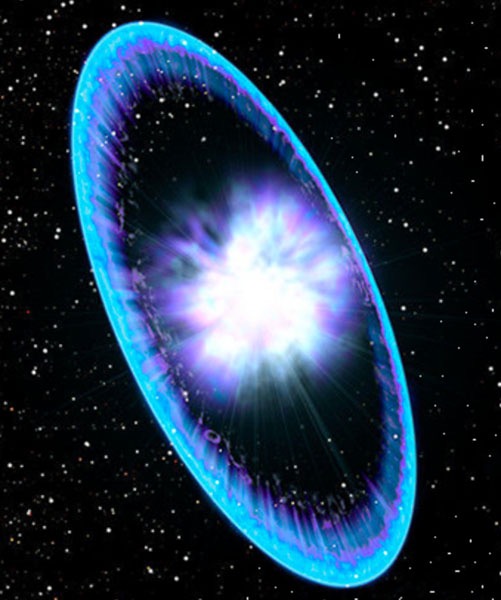 Solar Nebula Hypothosis
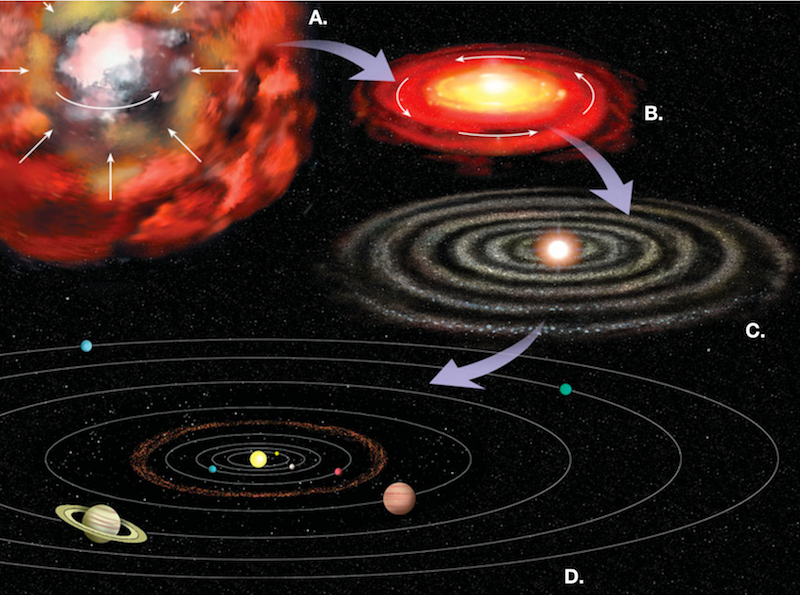 Protoplanetary Disk
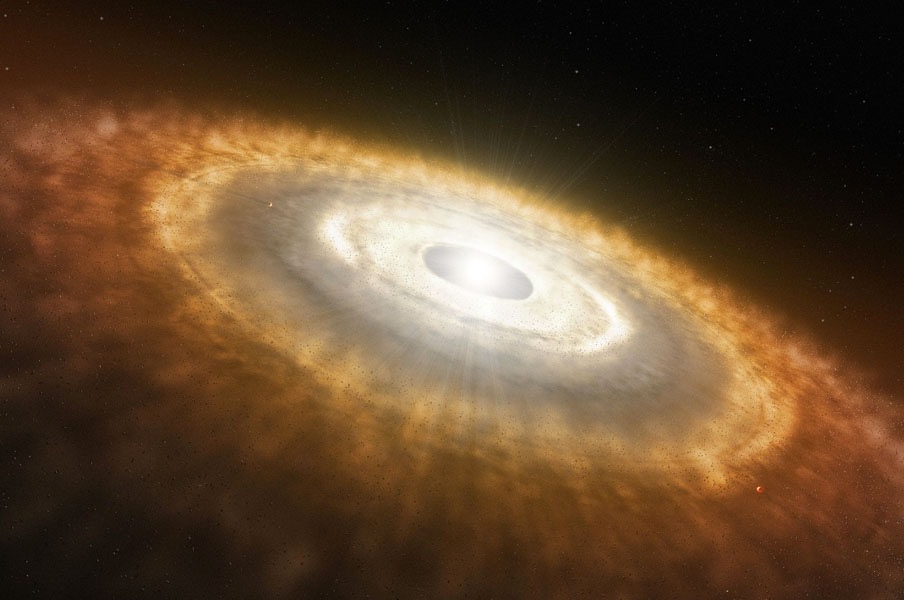 ‘Sol’ - Our Sun
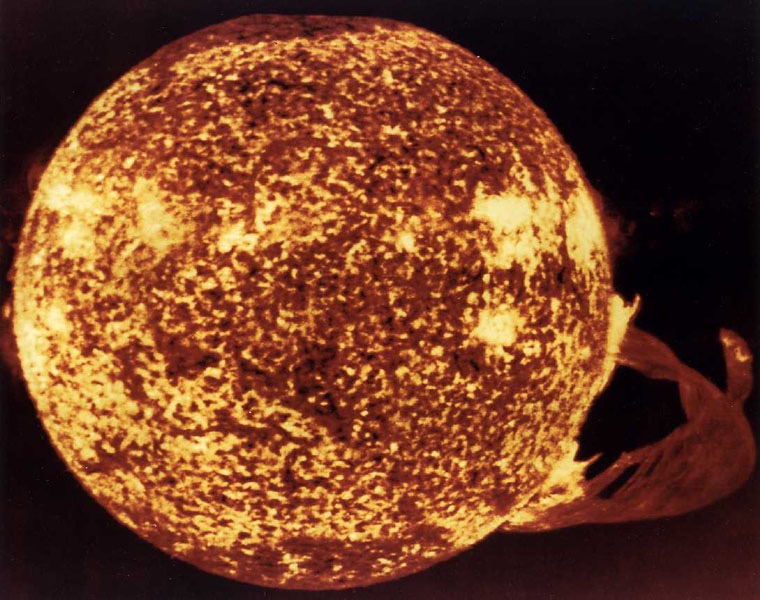 The Planets (to scale)
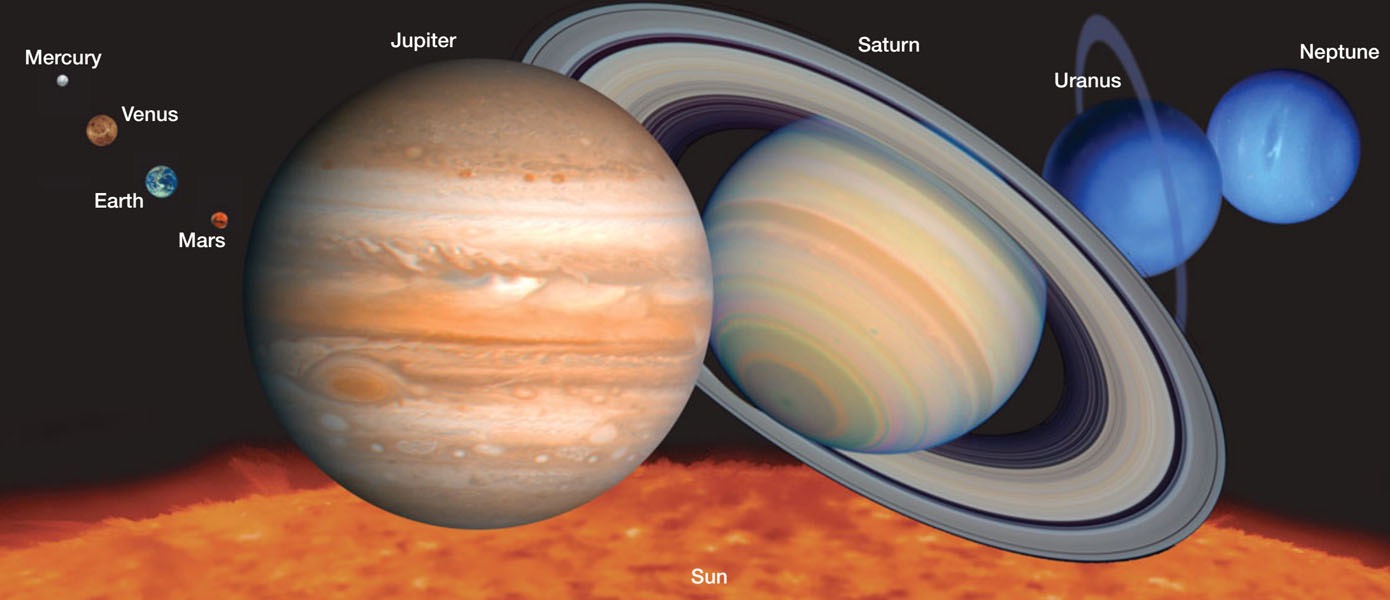 Planetary Data
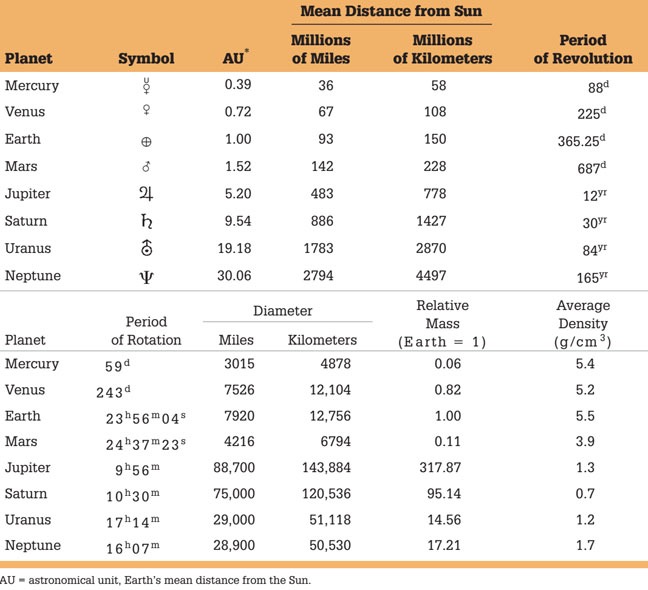 The Terrestrial Planets
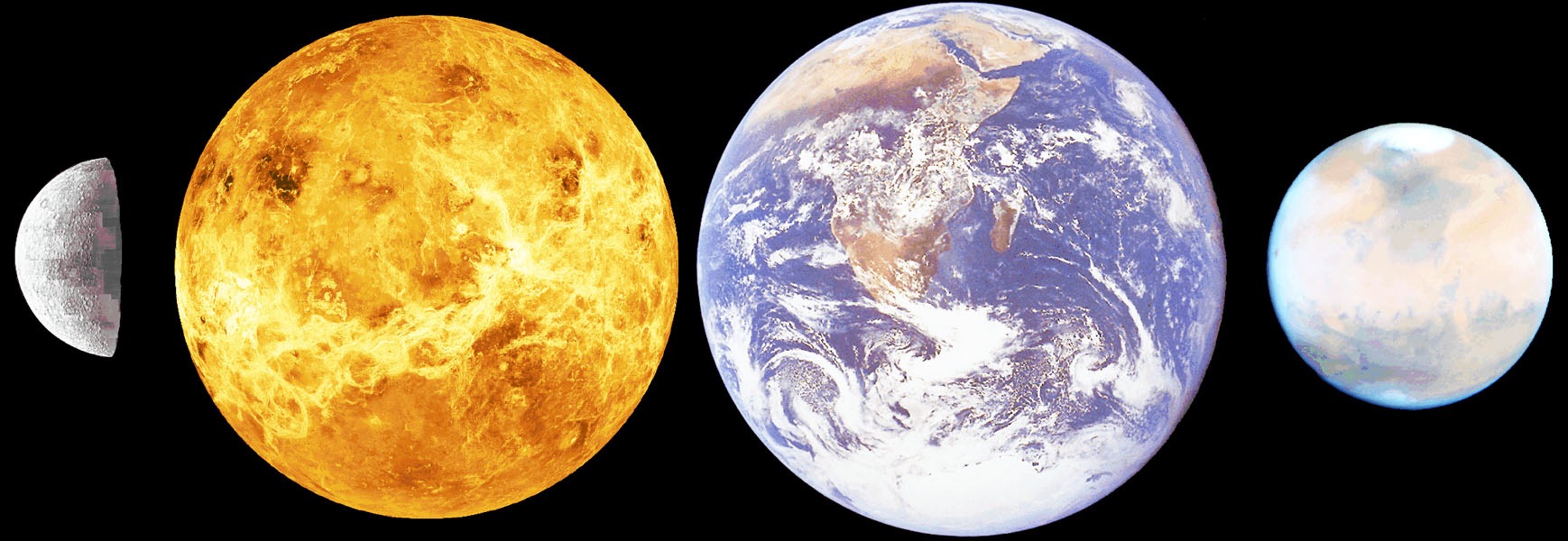 Terrestrial Planet Interiors
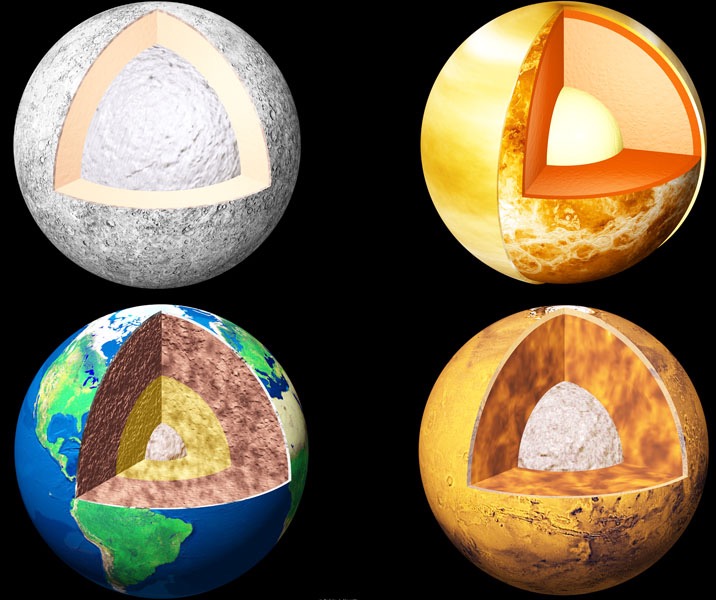 Mercury
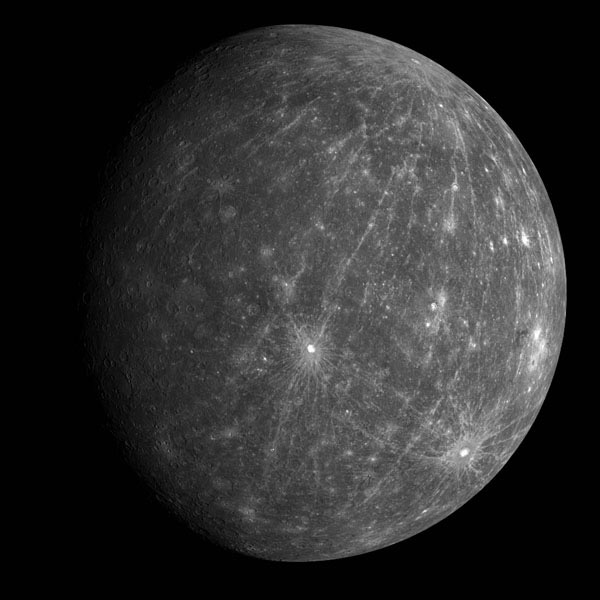 Venus (visible and radar images)
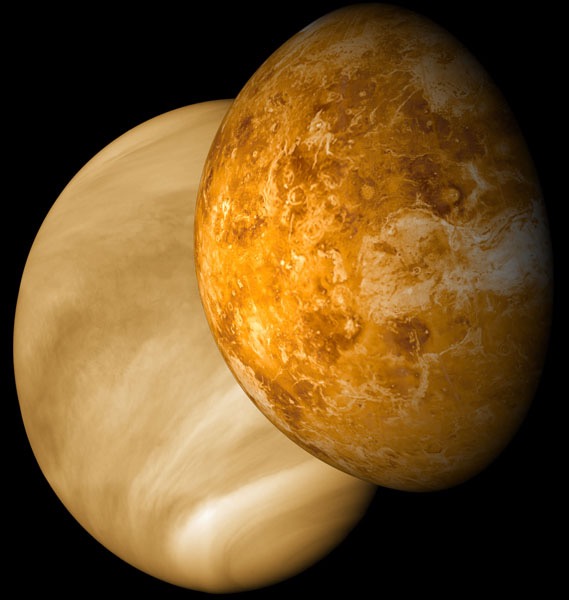 Earth - The Big Blue Ball
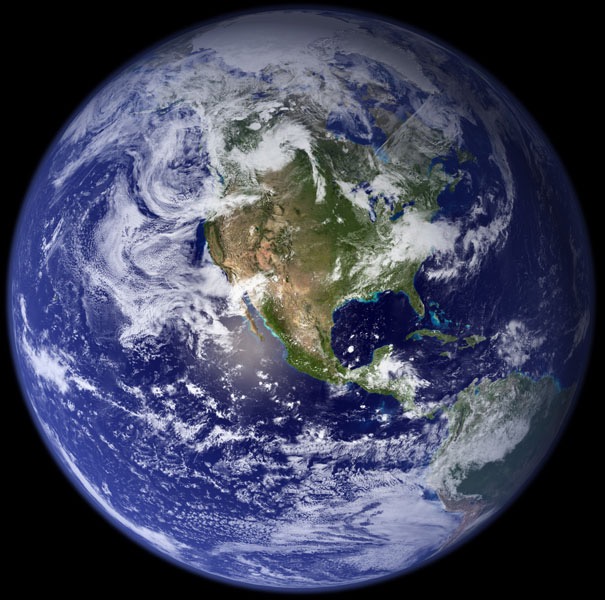 Earth - Moon System
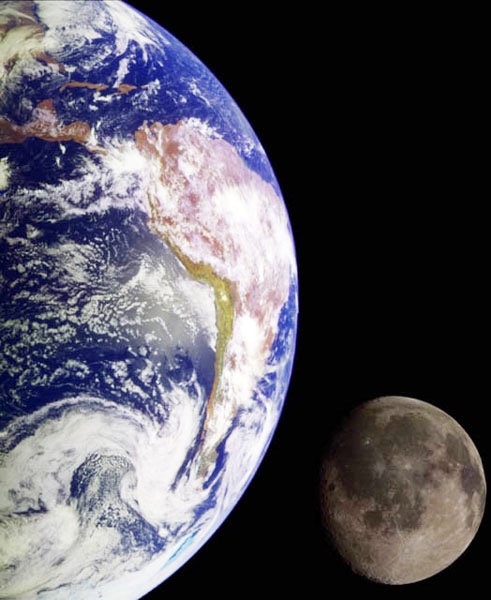 The Moon
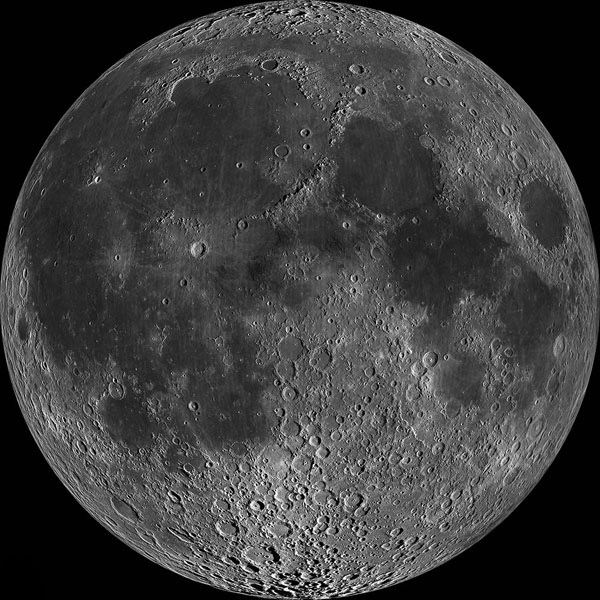 Mars with Deimos and Phobos
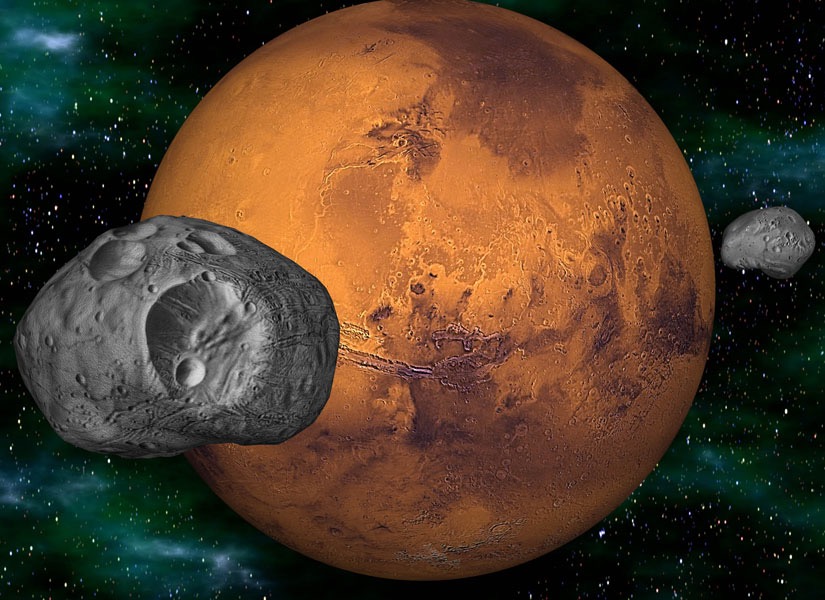 The Gas Giant (Jovian) Planets
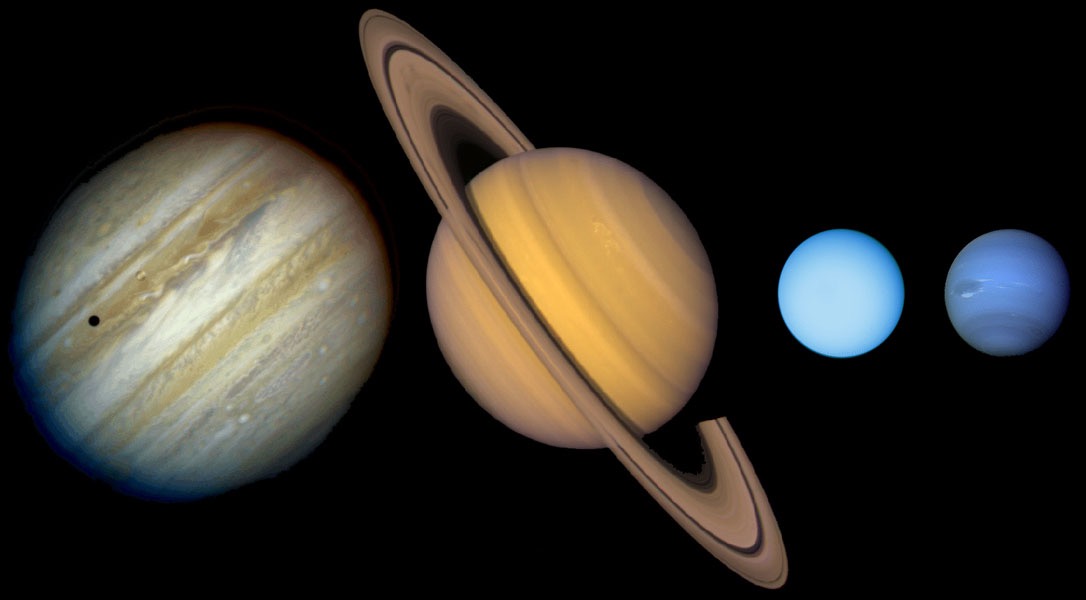 Jovian Interiors
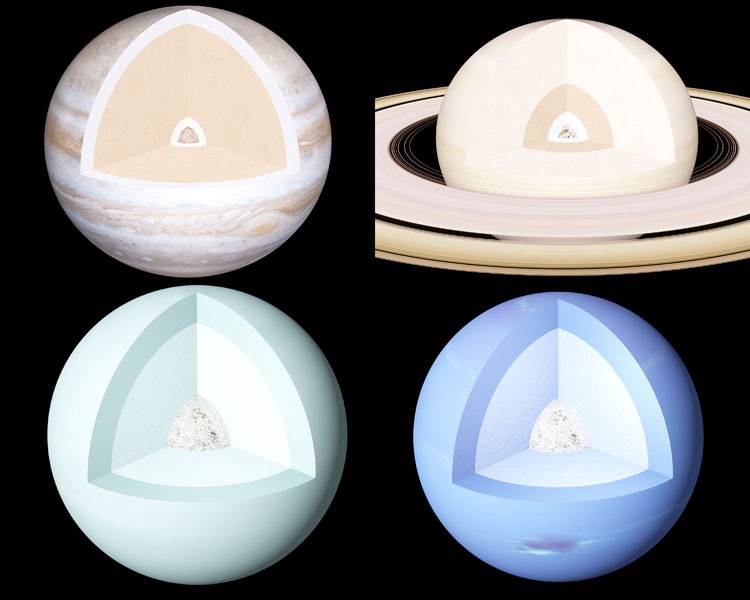 The Jupiter ‘System’
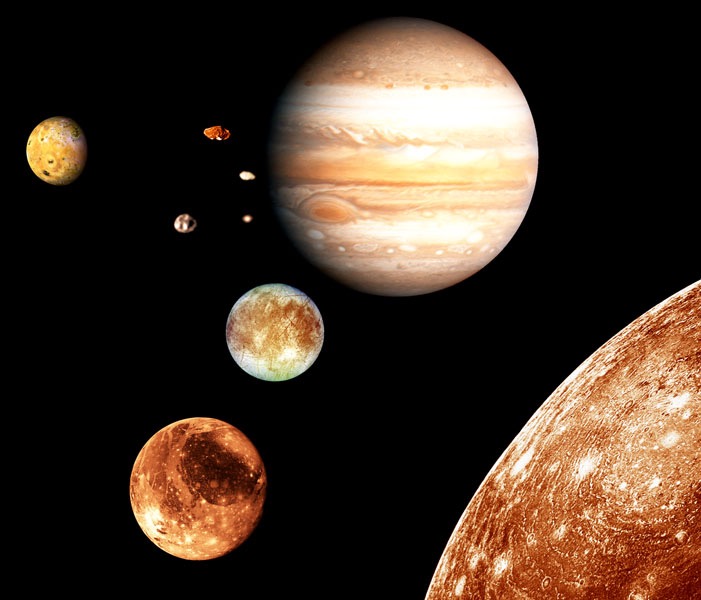 Saturn
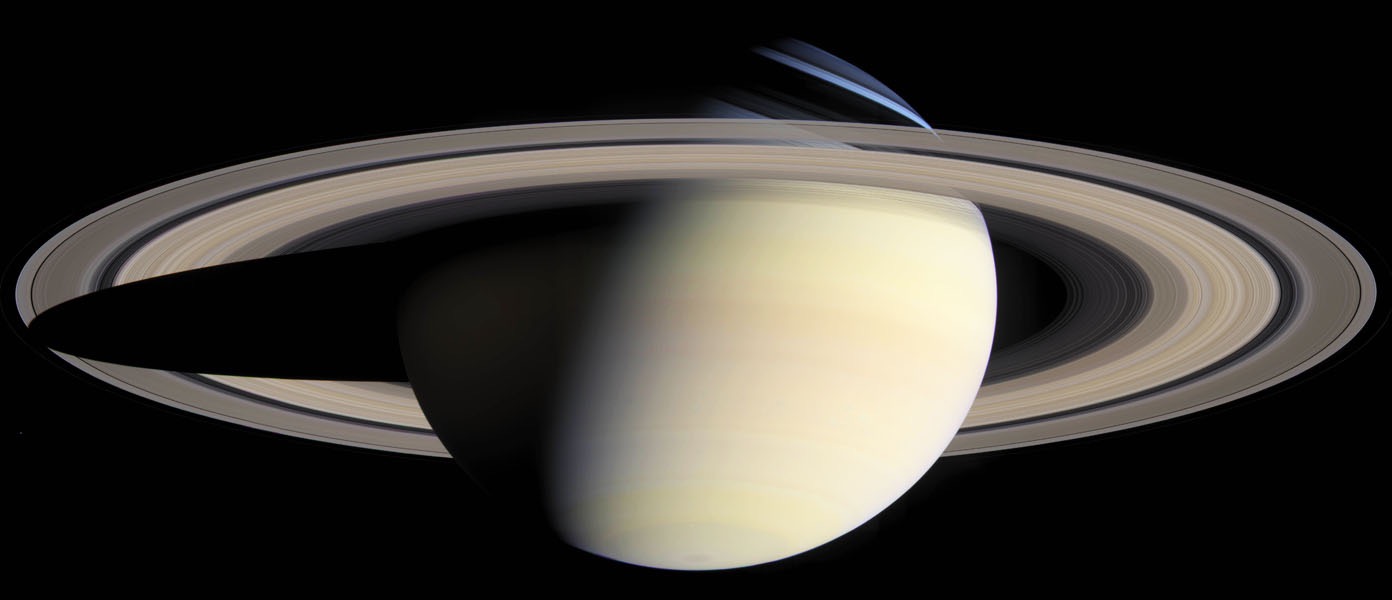 Uranus with Rings
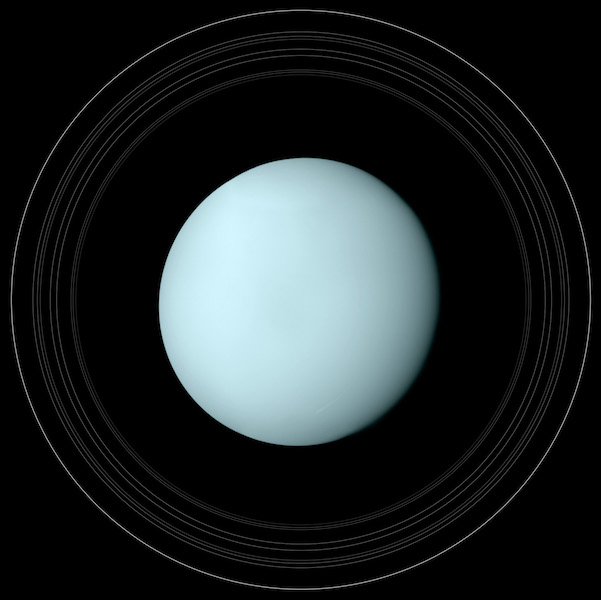 Small Solar System Bodies - the Asteroid Belt
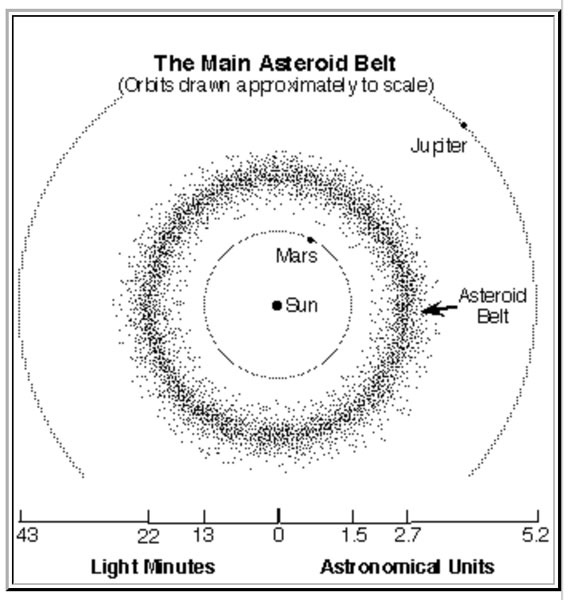 Asteroid Gaspra
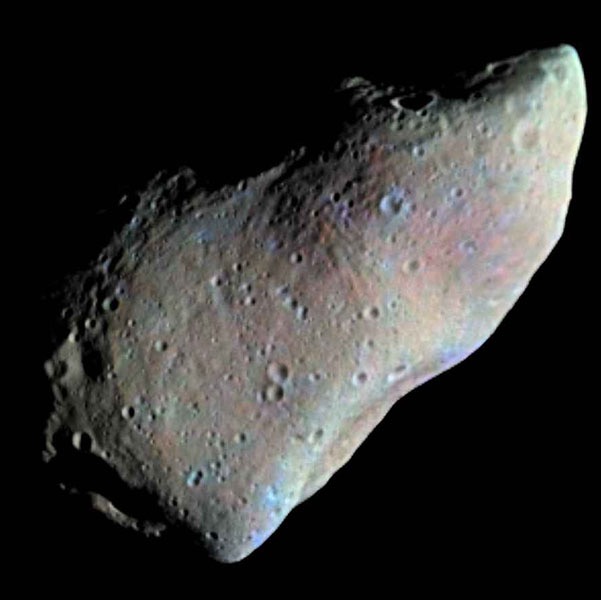 Dwarf Planet Ceres
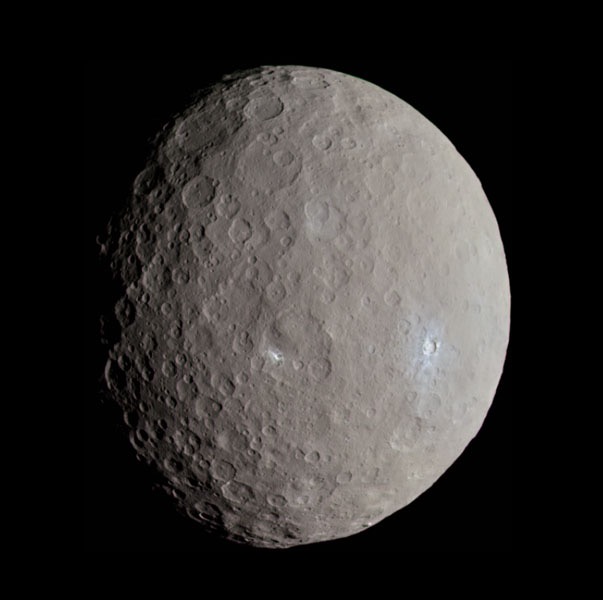 Ceres is Differentiated
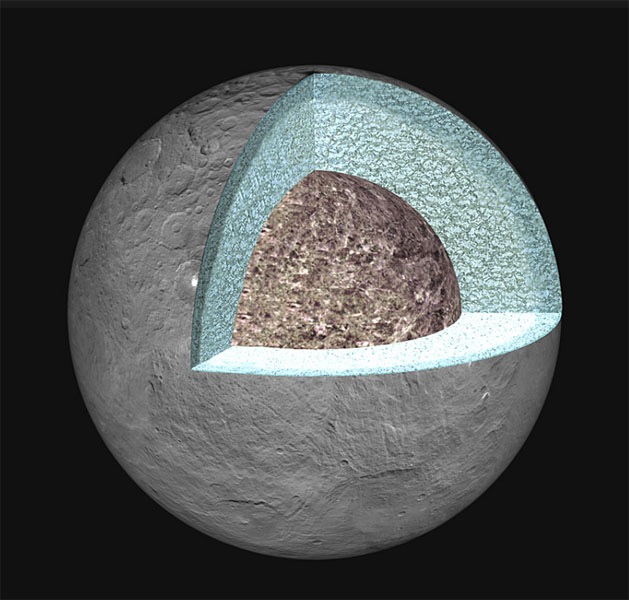 Meteors vs Meteorites
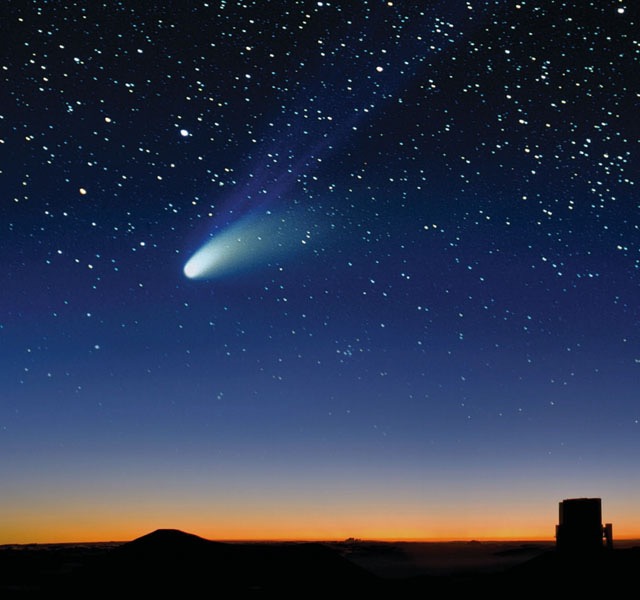 Kuiper Belt
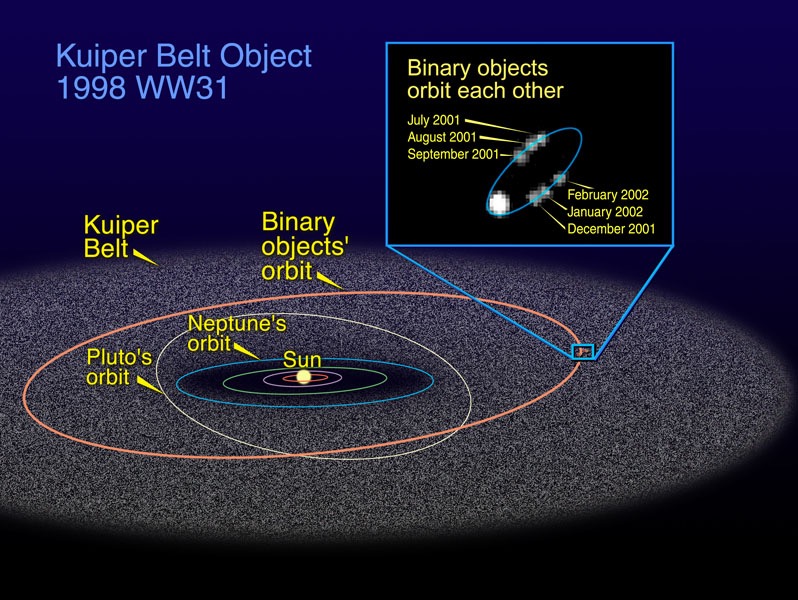 Pluto
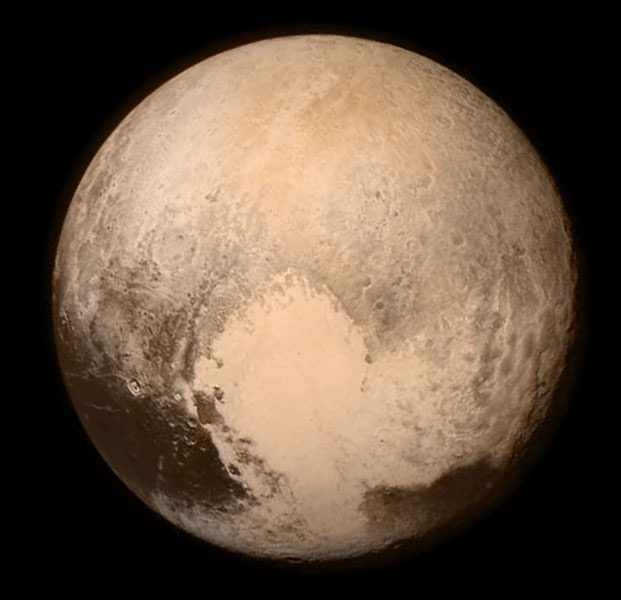 Dwarf Planets
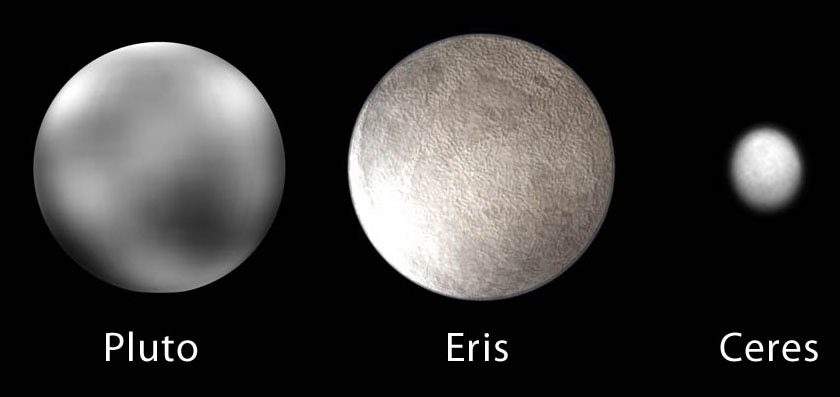 The Oort Cloud
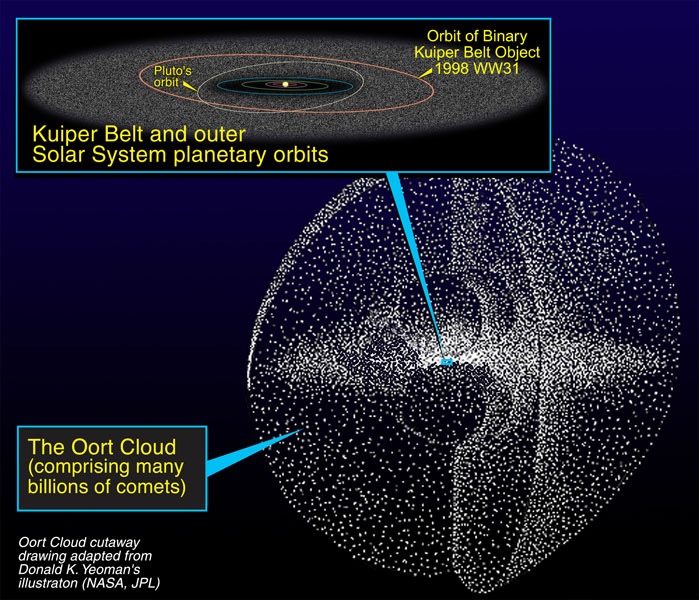 Comets
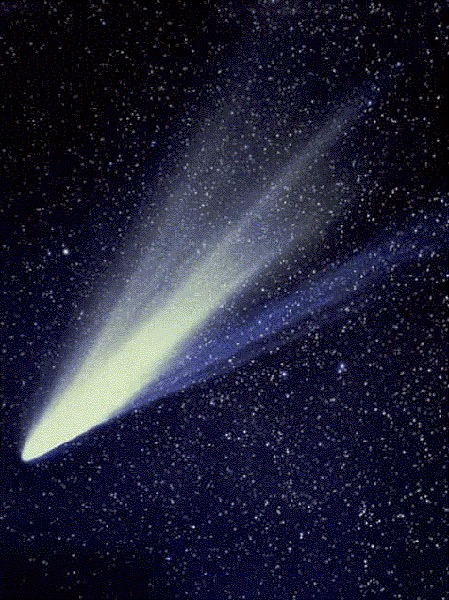